Monedita De Chocolate 4.36 Cm
Hoja-Papel A4/Carta
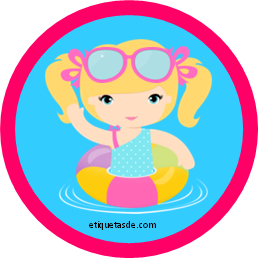 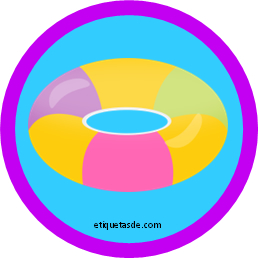 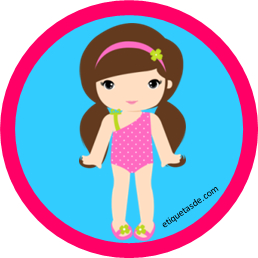 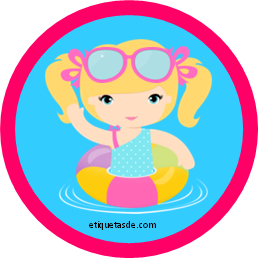 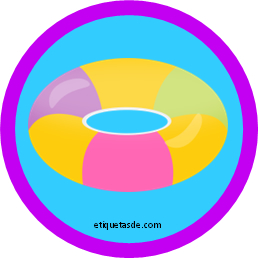 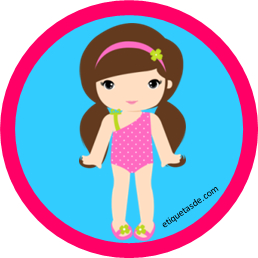 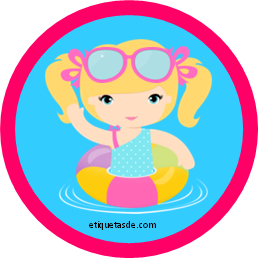 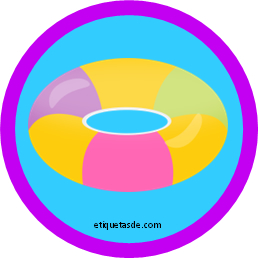 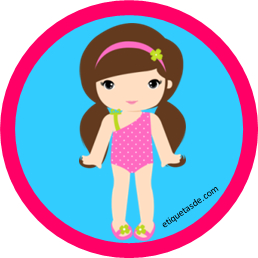 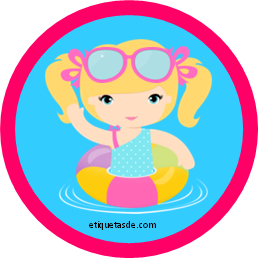 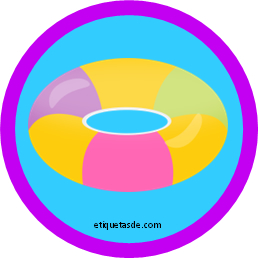 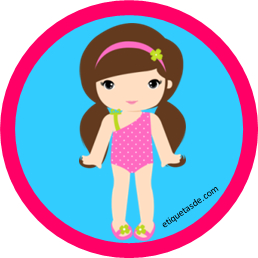 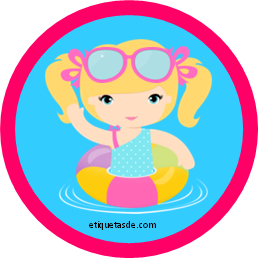 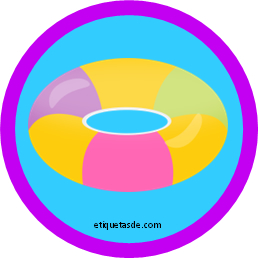 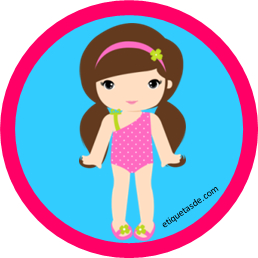 etiquetasde.com